Solving Bernoulli's equation
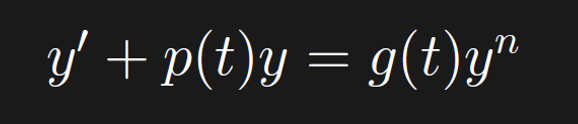 By Dr. Isabel Darcy, 
Dept of Mathematics and AMCS, 
University of Iowa
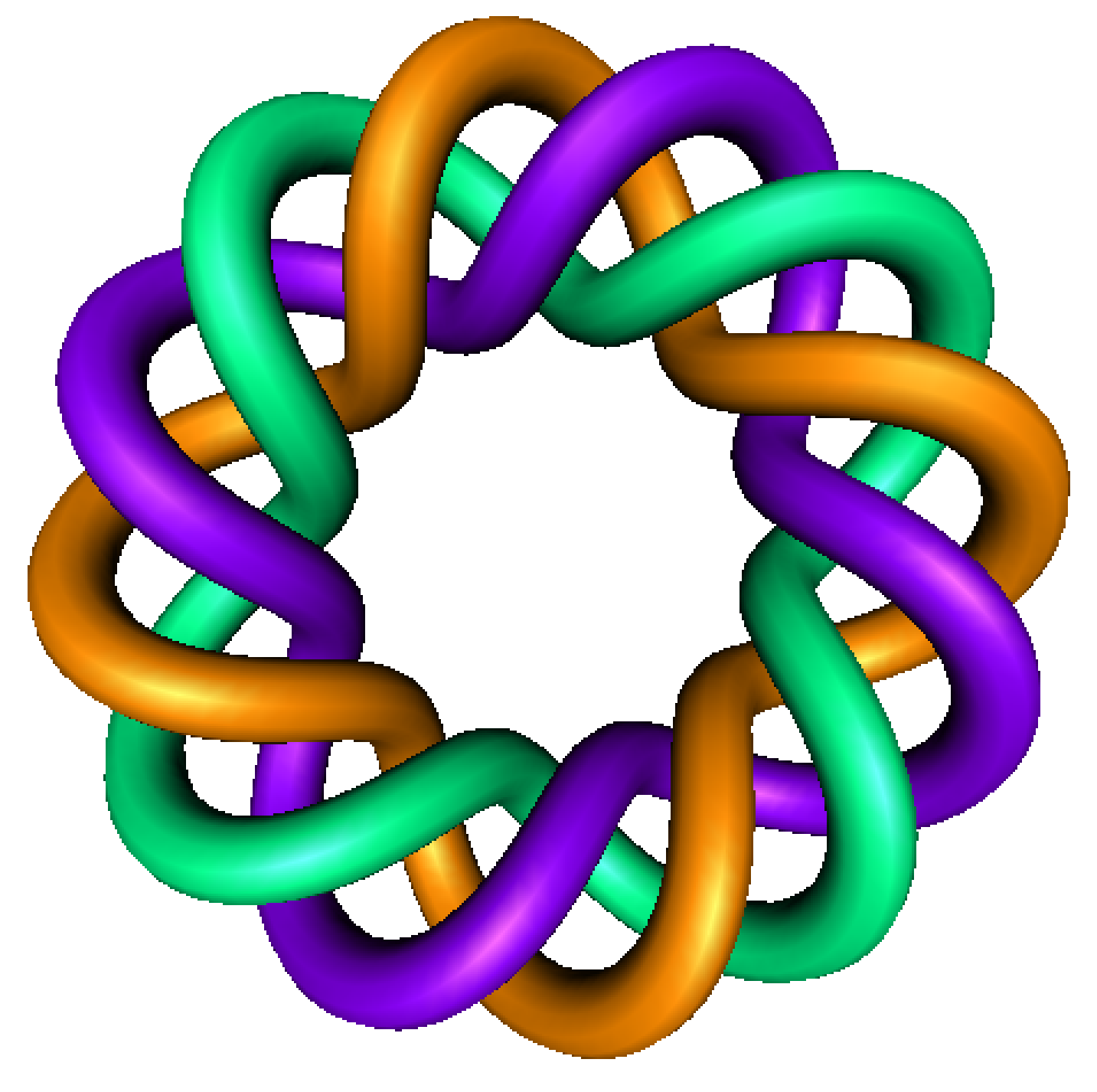 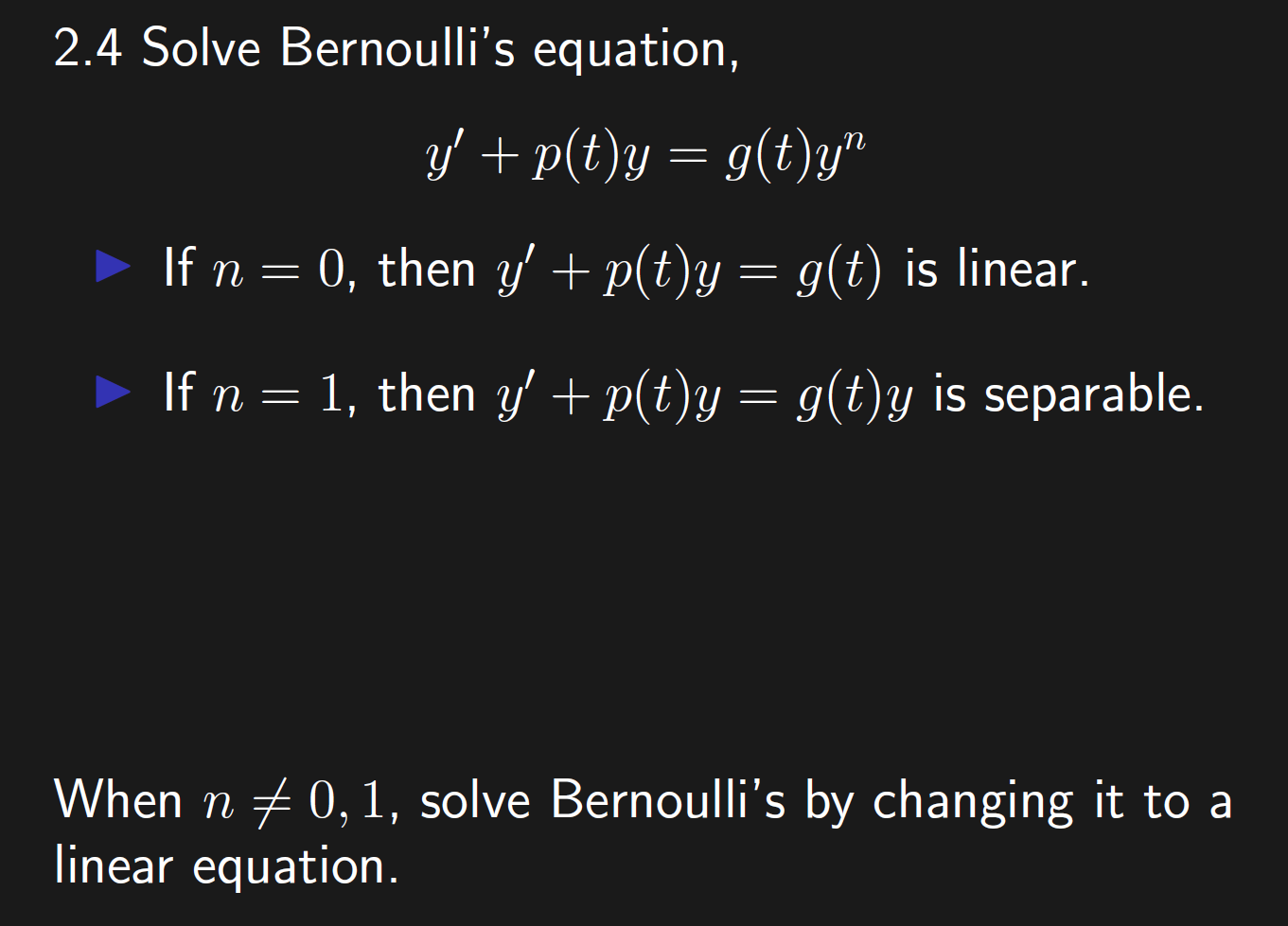 How do you change a problem that you do not know how to solve into a problem that you do know how to solve?
The algorithm is NOT as important as the idea behind the algorithm.
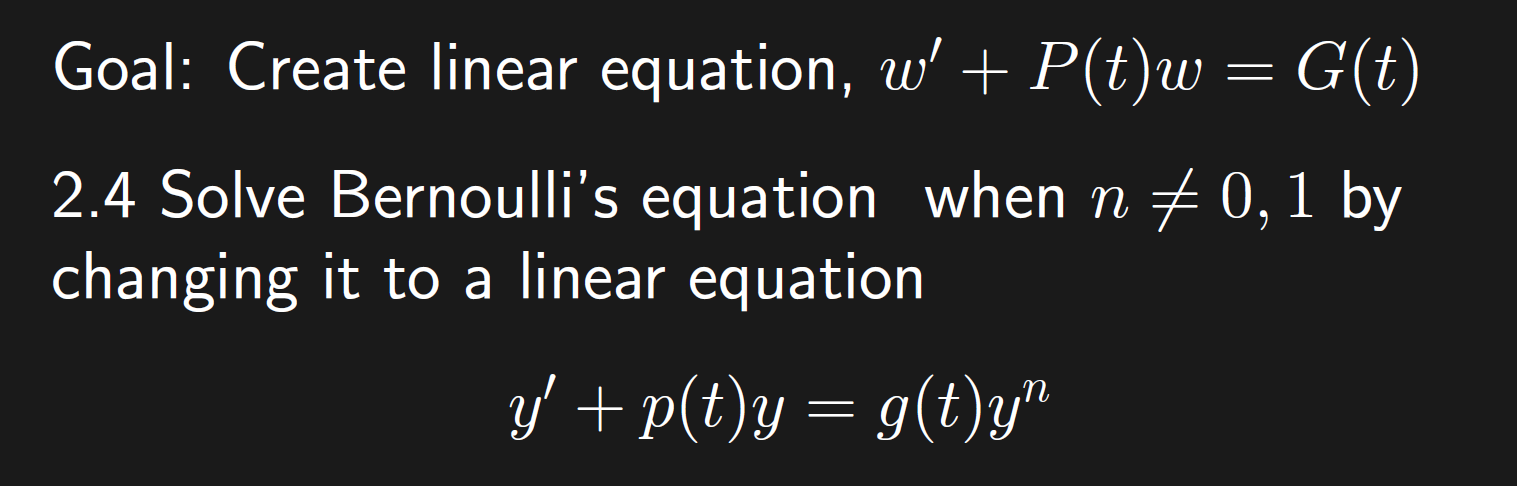 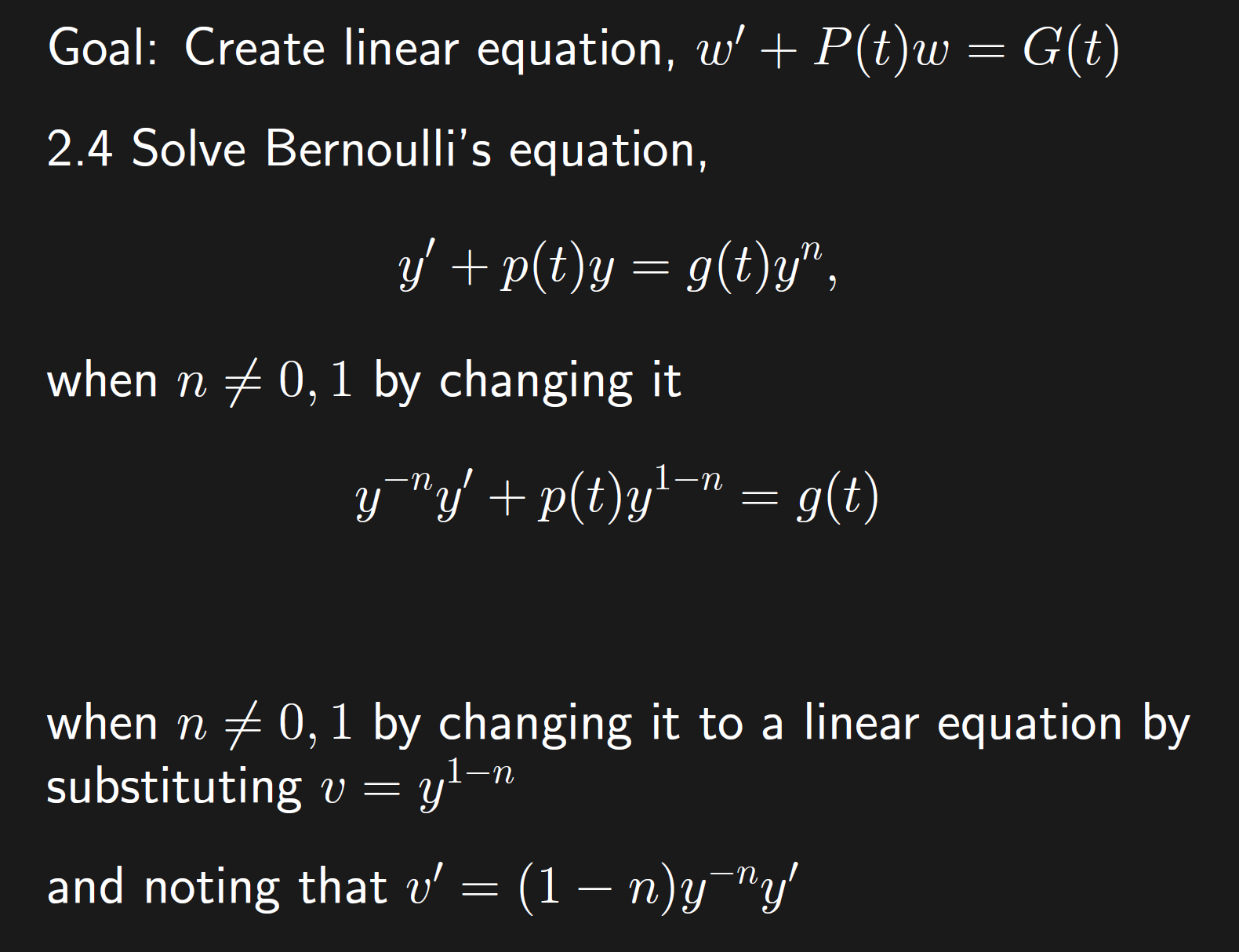 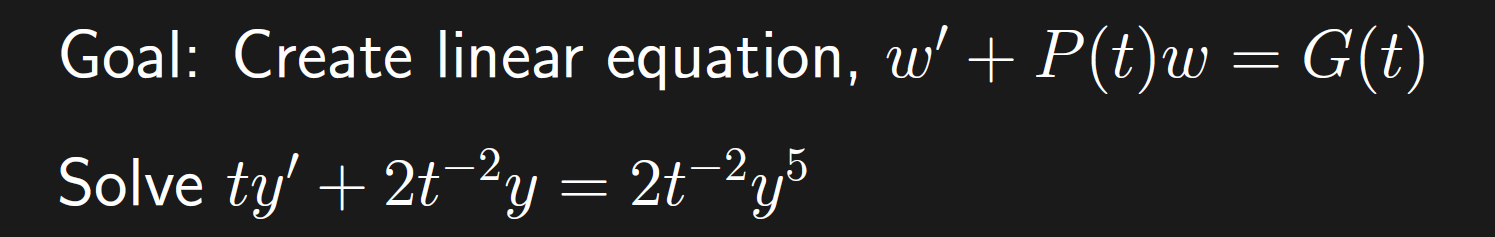 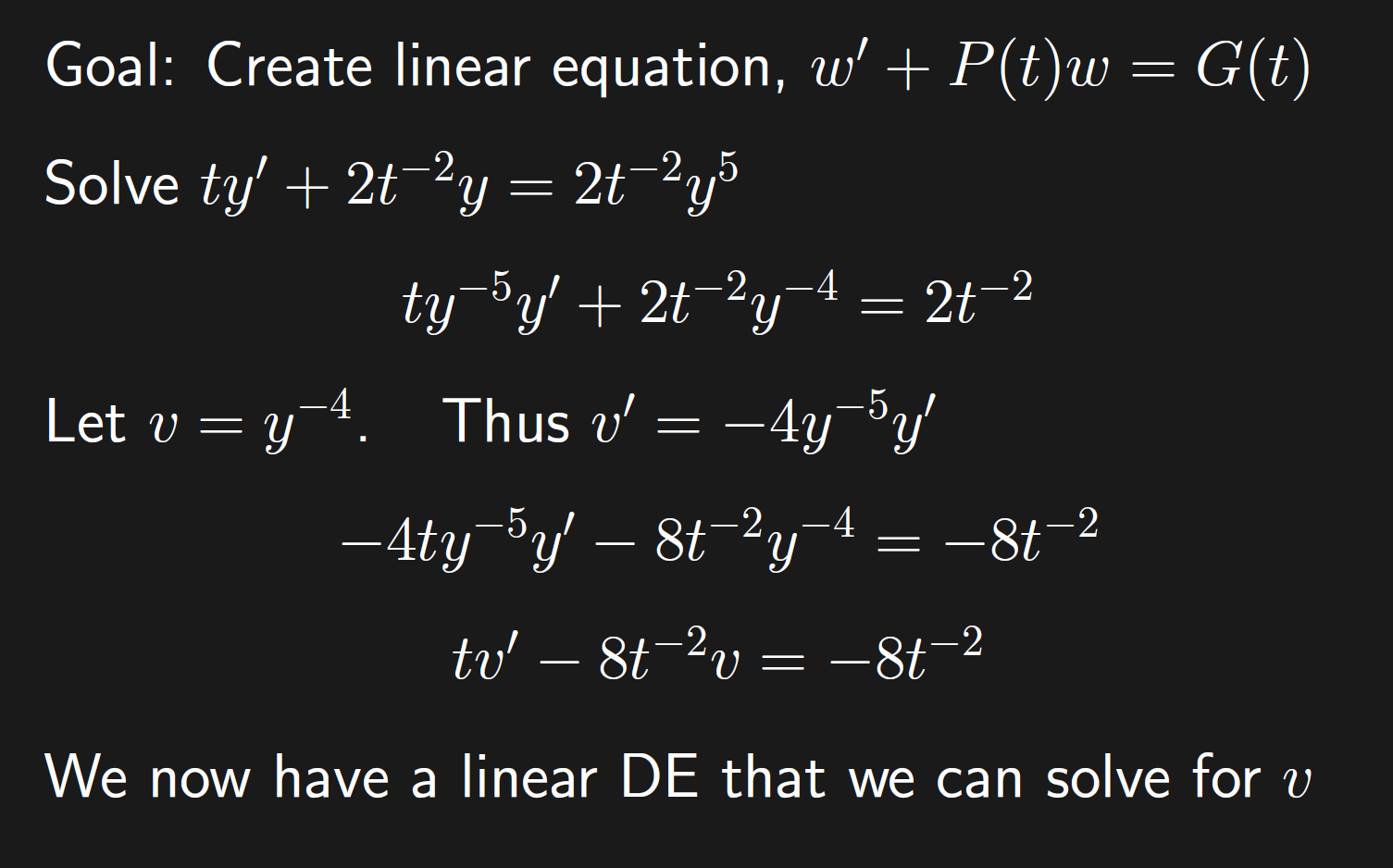 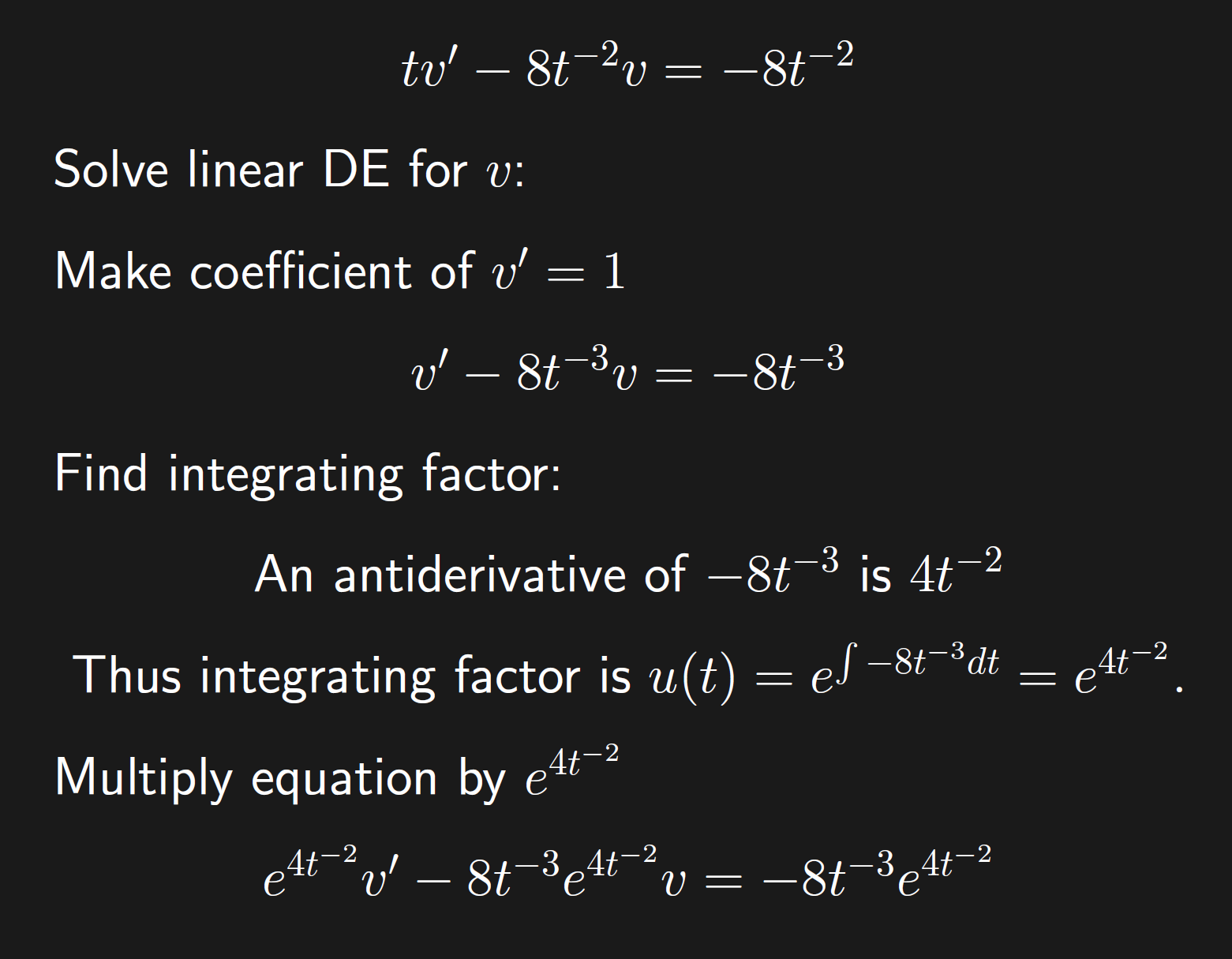 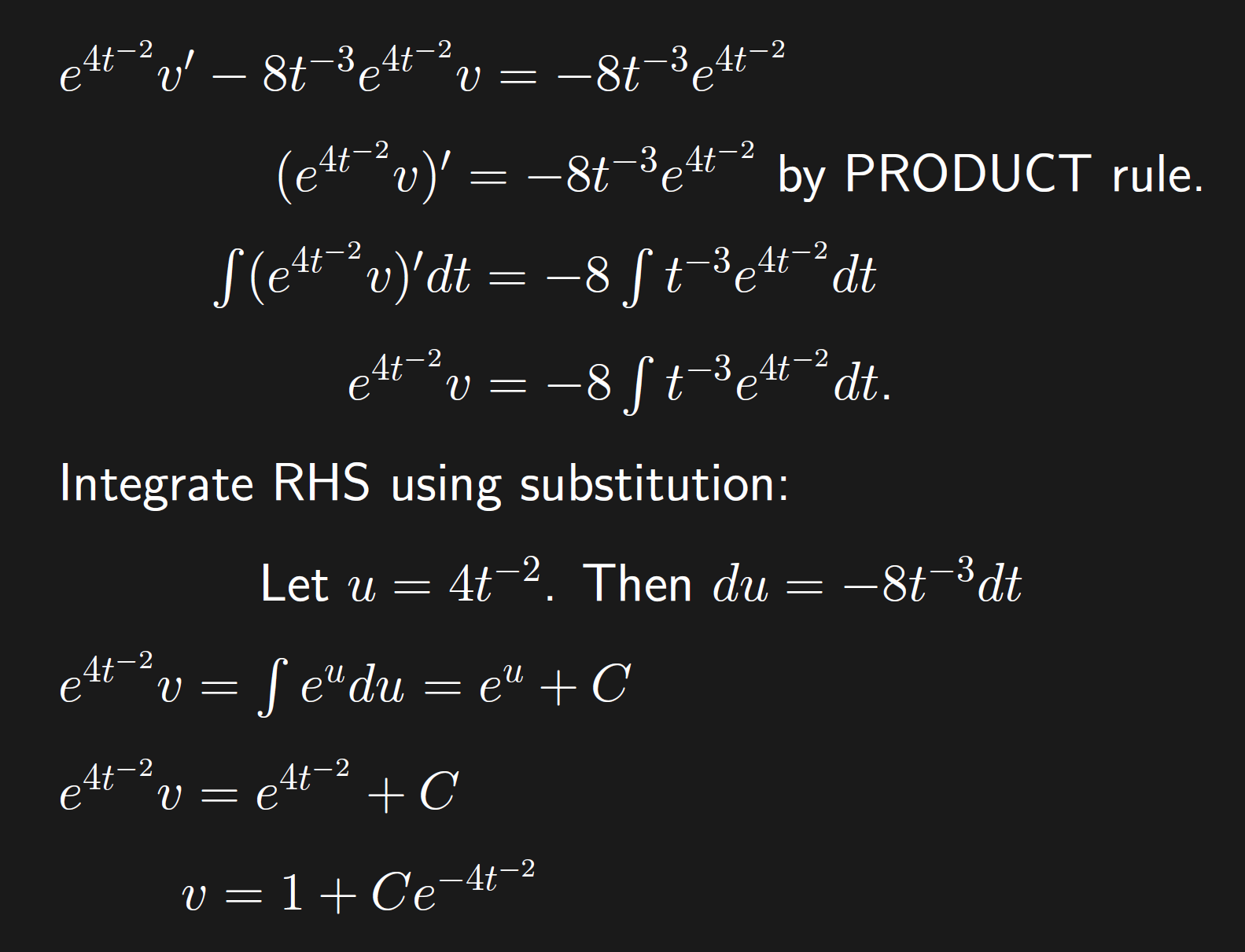 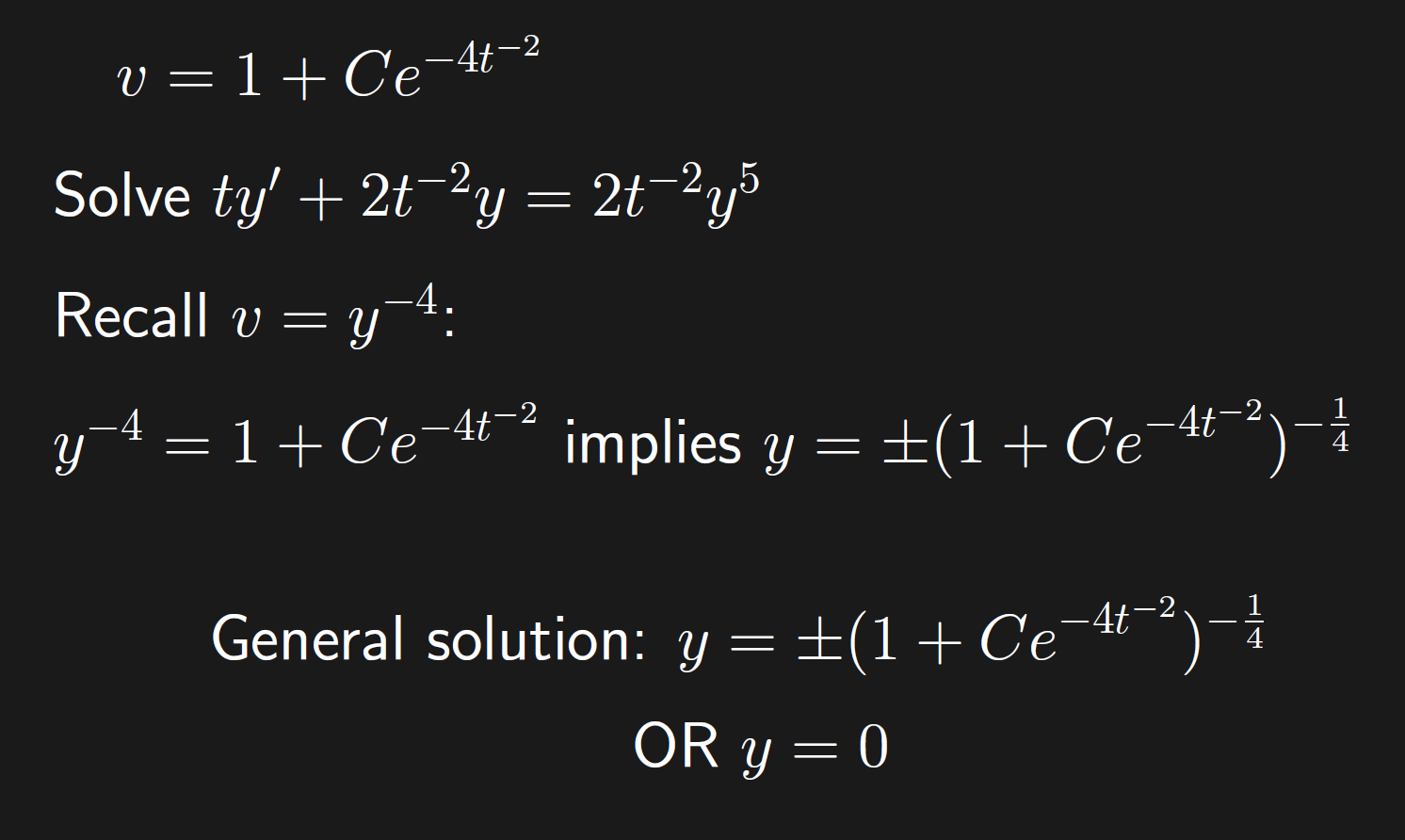